Site web / page Facebook
2018-05-10
Lien internet
http://medfam.umontreal.ca/
Section Directeurs locaux de programme
https://medfam.umontreal.ca/ressources/directeurs-locaux-de-programme/

Mot de passe: dlp201
Menu
Comité de programme
Matériel pédagogique
Guide à l’intention des responsables de CUMF
OPA
CUMF – Section réservée
Comité de programme
Calendrier des rencontres
Ordre du jour
Journal des résolutions
Tableau de bord – comité de programme (secteurs de soins)
Présentations
Matériel pédagogique
PABP
Horaire
Santé des adultes
EMP Pratiques préventives
Santé mentale
Capsules pharmacologiques
Vignette en santé mentale
Cursus médecine des toxicomanies
Soins palliatifs
Loi 2
Stage de nuit
Travail réflexif
Guide à l’intention des responsables de CUMF
Section Évaluation et soutien à la réussite
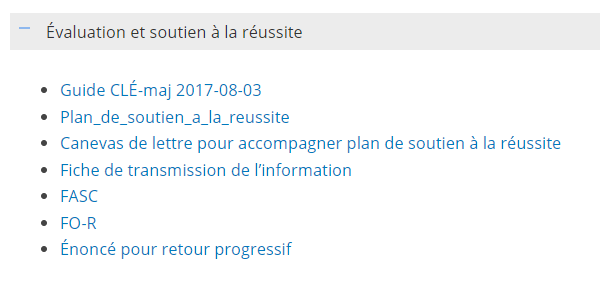 Guide à l’intention des responsables de CUMF
Section Guide du programme académique
Section Guide des activités cliniques
Guide à l’intention des responsables de CUMF
Section Tutorat
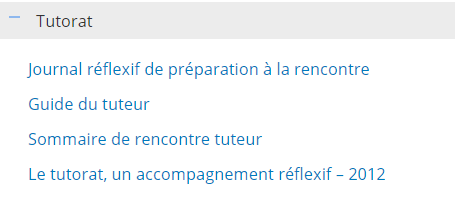 Guide à l’intention des responsables de CUMF
Section Formulaires
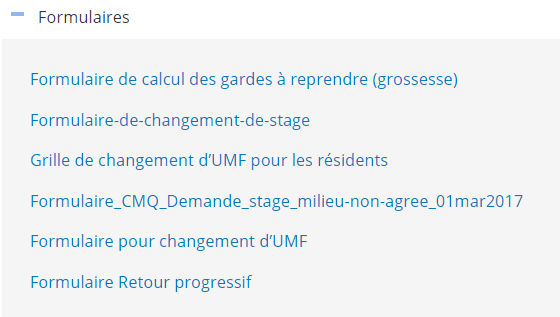 Guide à l’intention des responsables de CUMF
Section Autres références pratiques
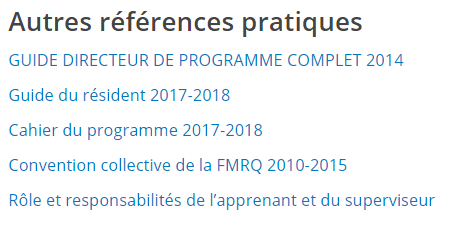 CUMF – (section sécurisée)
Résultats de questionnaires de fin d’année
Section Autres comités
https://medfam.umontreal.ca/ressources/autres-comites/
Mot de passe: comiteudem

Calendrier des rencontres
Ordre du jour
Procès-verbaux
Documentation
Menu – Résidence en médecine de famille
Admission
Nos milieux de formation
Résidents (calendrier des journées académiques)
https://medfam.umontreal.ca/etudes/residence-en-medecine-famille/residents/
Page Facebook
https://www.facebook.com/medfamumontreal/
Des suggestions?